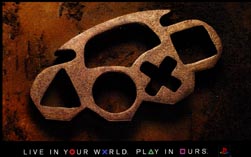 Watch Your Ass!
Masculinity, sexuality and games

Derek A. Burrill, UC Riverside
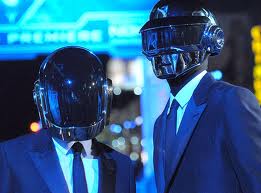 modus
This presentation is meant as a provocation

Image, text, concept, extension 

Some traditional explication, but I will also 
	show images/text and leave time for
	contemplation – read/against them
So what’s with the title?
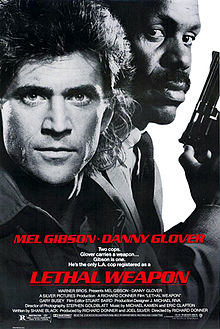 Watch Your Ass!

-- masculinity
-- violence
-- play and games
-- the ‘buddy film’
-- cinematic appeal of    games/gaming
-- third person homoerotics
Theories of masculinity
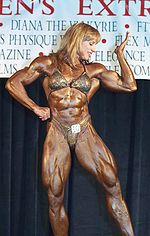 Nature vs. Nurture

Genetics research: SRY gene, Y chromo.
	-- masculinity stems from male biology

Sociology and acculturation:  aspects that are considered
	‘natural’ are linguistically (culturally) driven

Masculinity doesn’t have a central ‘cause’ or ‘source’:
	-- media, institutions, family, ethnicity
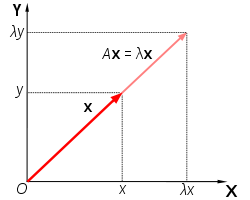 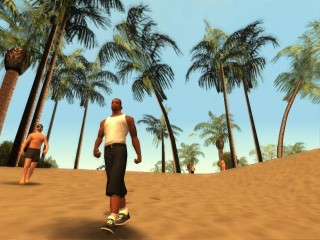 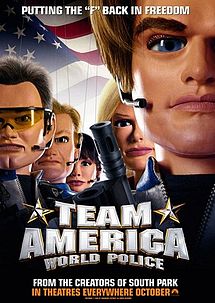 Hegemonic masculinity:
The concept that there are a set of rules 
	that men must adopt, and that 
	women must eschew or face penalty (or violence)

“Hegemonic masculinity can be defined as the 
configuration of gender practice which embodies the 
currently accepted answer to the problem of the 
legitimacy of patriarchy, which guarantees the 
dominant position of men and the subordination of 
women.”					-- R. Connell
The rules of masculinity
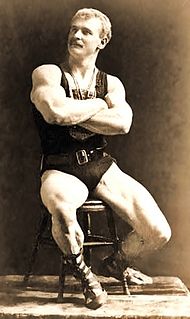 1) constantly ‘prove’ yourself

2) be strong and silent

3) never let them see you sweat

4) separate yourself from the pack

5) disavow any real relationship to other men
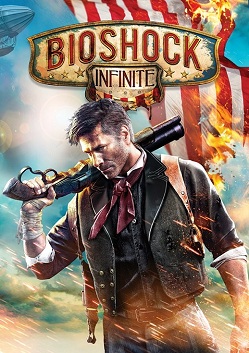 Make a game where nobody
has insides.  Then, make the outsides
a constantly morphing reflection of 
other bodies in the gameworld.
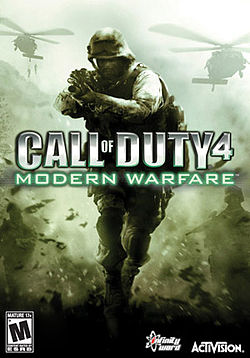 The triad of men’s violence:

Men’s violence against men
Men’s violence against women
Men’s violence against themselves

These overlap, change, dissipate and increase depending on various forces at work in culture

		-- Men’s Lives, Kaufman/Kimmel
How is masculinity ‘thought’?

-- essentialist: men are men because of sex/gender --
	 the ‘one feature’ theory

-- positivist:  men are men because they are men --
	“what men actually are”

-- normative:  men should act like men --
	“masculinity is what men ought to be”

-- semiotic: men are defined by what they are not --
	“men are men because they are not women”

							R. Connell
Masculinity as technology
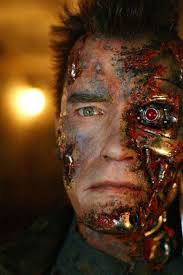 Technology is an imaginary and 
	real space where masculinity 
	and men are both 
	imploded and exploded

Heidegger’s notions of poiesis and techné

The external world as a ‘standing reserve’
Play a game against yourself 
  where you are the protagonist and the 
antagonist.  

See who wins.
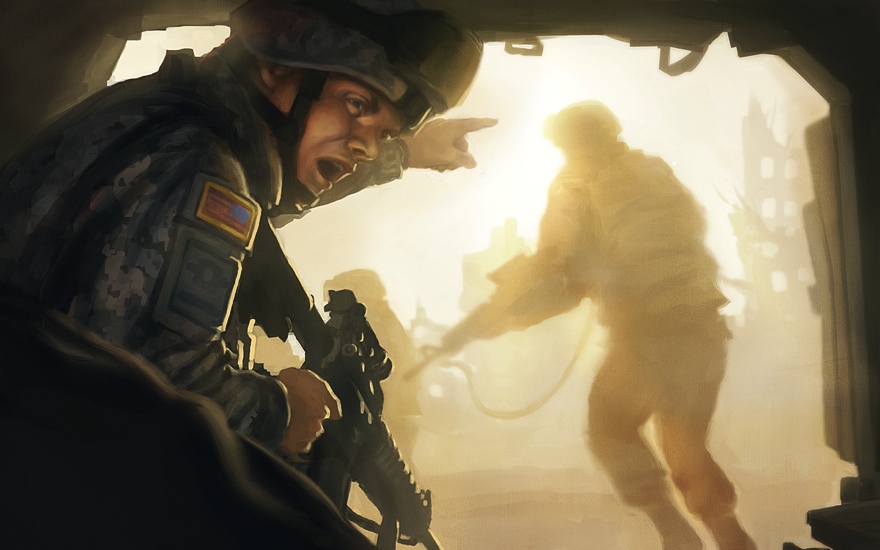 My approaches to gender in relationship to games research
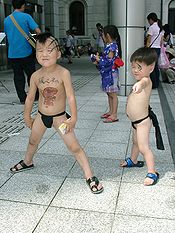 Gender is largely socially constructed
Gender is performative/dramaturgical
So in many senses, we express gender as 
	a series of masks/costumes
“boyhood” – a regressive masculinity 
	conditioned by gameplay, free from 
	mature responsibility
Also, we tend to perform our gender roles by mimicking 
	other available, privileged texts/bodies
	-- The process of ‘iteration and maintenance’
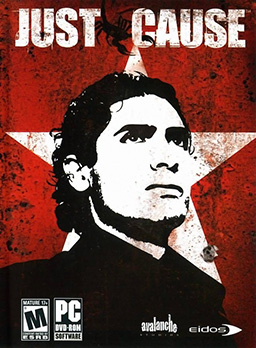 Current research on gender and
	gaming:
Young boys and girls play games very differently

Boys favor rules that are inflexible – this provides fairness
Girls favor rules that are flexible – this provides fairness
Girls favor cooperative work
Boys are equally happy to play alone
Girls steer away from violent content, 
	boys steer toward it
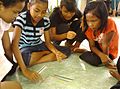 Homosexuality is a word invented in
the 19th century in order to clinically
describe the “perversion” that was 
same sex intercourse.

Always consider that the word has a
negative connotation, as it was a clinical
term that described a person’s sexual
activity, not their identity.

‘Lesbian’ and ‘gay’ are more welcome.
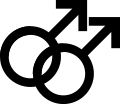 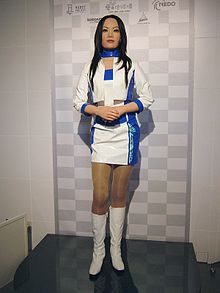 Build a game so that if the player
doesn’t pass as the opposite gender, 
they get gay bashed.
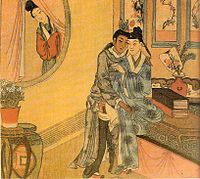 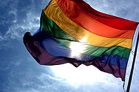 The word ‘queer’ has been reclaimed
as a positive term to describe a
wide range of behaviors, attitudes 
and identities.  It’s positivity lies in
an umbrella effect that questions 
notions of heteronormativity and
straightness/narrowness.
3 radical models of gender
Judith Butler (UC Berkeley)

Katherine Hayles (Duke University)

Donna Haraway (UC Santa Cruz)
Judith Butler
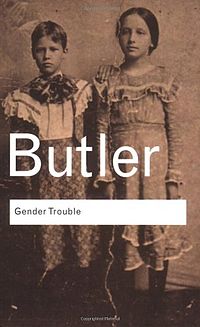 Queer/feminist/political theorist

“compulsory heterosexual normativity”

Gender assignment is a means of sustaining the 
	ruling political binaries 

Emphasis on the vulnerable, unintelligible, 
	unknowable, unrepresentable

Resistance to normativity takes on the form of ‘body
	drift’: queering bodies, ideology, politics, gender
Katherine Hayles
The ‘human’ as we know it has been transformed
	by the “regime of computation” 

The body is being remade at the border of materiality 
	and simulation

The arrival of the post-human subject 
	inevitably leads to:
	-- postgender
	-- postsexuality
	-- postidentity
	-- postconsciousness
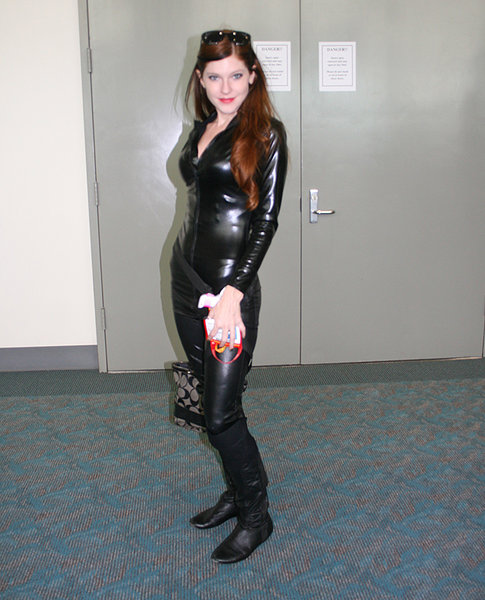 Hayles, continued:
“Rejecting the perspective of technological 
determinism as much as the celebration of
technology as a (religious) singularity, Hayles’
cultural achievement lies in suggesting a 
critical perspective on technology, in which
the human species limits itself to that of a
“co-evolving” partner in the relationship, and, 
against the technical will to disembodiment
and immateriality, that human subjectivity
recover the possibility of embodied consciousness.”
					-- A. Kroker
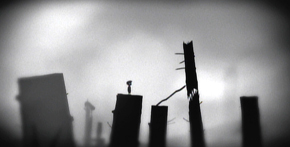 Donna Haraway
Early work included “The Cyborg Manifesto”
	-- ways to rethink gender through the mixing
	of machine and body

Butler – contingency / Hayles – complexity
	Haraway – hybridity

The intersection of humans, plants, animals and
	minerals coupled with the complexities of 
	female bodies 

Humans as ‘companion species’; the intersection,
	the knot, the intermediation
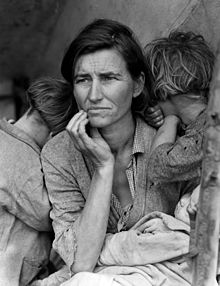 “The perfection of the full defended, “victorious” 
self is a chilling fantasy, linking phagocytotic 
amoeba and moon-voyaging man cannibalizing 
the earth in an evolutionary teleology of 
post-apocalypse extra-terrestrialism.  It is a
chilling fantasy, whether located 
in the abstract space of national 
discourse, or in the equally 
abstract spaces of our interior 
bodies.”
      - D. Haraway; Simians, Cyborgs and Women: 
	The Reinvention of Nature
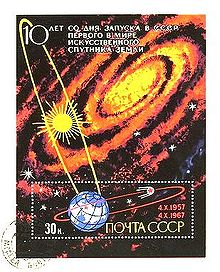 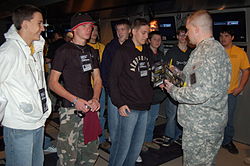 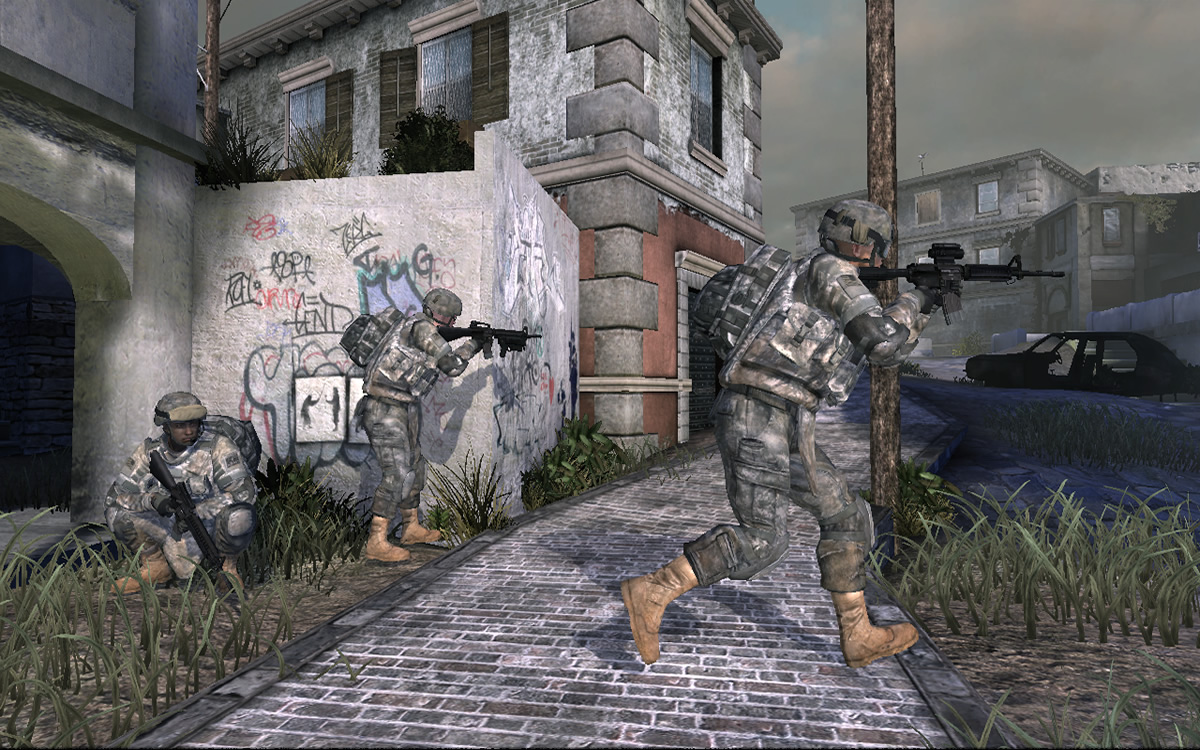 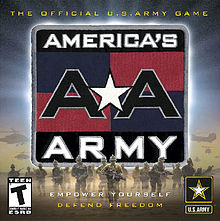 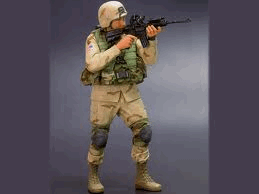 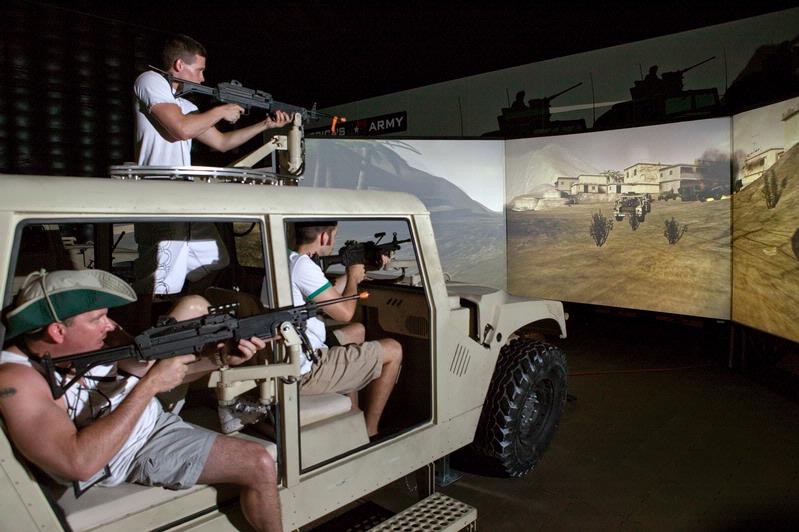 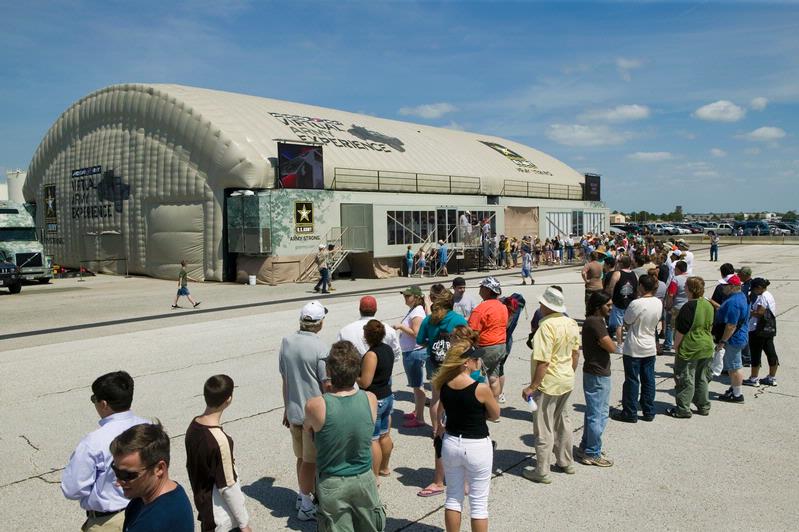 The U.S. Department of Defense estimates
that 26,000 sexual assaults occured in the 
military in 2012

These are overwhelmingly perpetrated by men
against women

In 2012, only 1,108 have filed for an investigation 

575 of those cases were processed

96 went to court-martial
The more deluded and insecure
a person is, the more likely they
are to see patterns where none
exist.
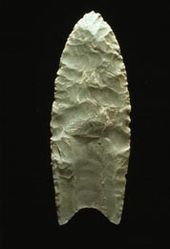 “In “The Cyborg Manifesto,” I tried to write a surrogacy
agreement, a trope, a figure for living within and honoring
the skills and practices of contemporary technoculture
without losing touch with the permanent war apparatus of
the non-optional, post-nuclear world and its transcedent,
very materialist lies.  Cyborgs can be figures for living
within contradictions, attentive to the naturecultures of
mundane practices, attentive to the dire myths of self-birthing,
embracing mortality as the condition for life, and alert to the 
emergent historical hybridities actually populating the world at
all its contingent scales.
     However, cyborg figurations hardly exhaust the tropic work
required for ontological choreography in technoscience. I have
come to see cyborgs as junior siblings in the much bigger, queer
family of companion species, in which reproductive biotechno-
politics are generally a surprise, sometimes a nice surprise.”
				The Companion Species Manifesto, D. Haraway
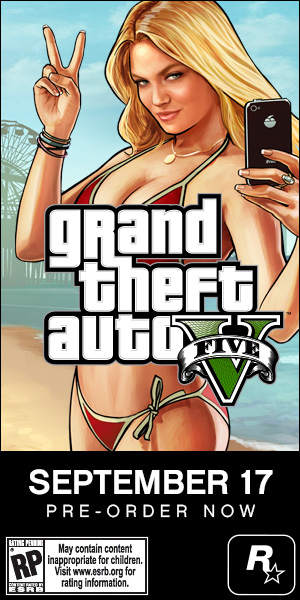 “In the same way that performance (and the 
performance of gender) signifies as a complex field
of interconnected signs and symbols, so too does
interactive software, within its own representational
field and within the media matrix that includes it
in the machines of capital.  This is perhaps why it
is so important to carefully critique and study this
medium.  Like other digital technologies, interactive
software forms a particularly seamless unification 
with other modes of production in support of
dominant ideologies and the forces that seek to 
cover up and/or exploit the marginalized and 
underrepresented.”
					D. Burrill, Die Tryin’
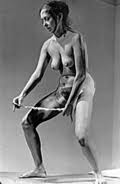 State sanctioned violence is the 
product of a culture where
domestic violence is normalized
against a backdrop of representational
violence.  In overwhelming numbers,
women are the victims of domestic
violence, and therefore, ideological
violence.  But, games are just for fun.
Boys will be boys.
Central assertion:
Game structure and haptic architecture emphasizes and 
interpolates certain behaviors in the player -- these mimic 
subject formation within the cycles of media signification, 
commodity capitalism and postmodern culture

-- games are an ideological machine that manufactures an ideal
	subject position – the transcendent male

-- this reflects heteronormativity

-- this is an implied rejection other forms of masculinity and 
	sexuality

-- this situation is inherently performative and self-reflexive

-- the positionality is inherently dominating and subjugating
Open source metaphor
Tonality vs. atonality

In functional tonality, each triad has a tonal 
function in relation to the tonic triad, and with 
other triads in the key

Femaleness, queerness, 
	maleness

Dissonance and consonance
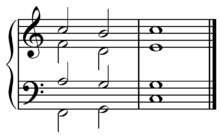 “This is how it should be done.  Lodge yourself on a
stratum, experiment with the opportunities it offers,
find an advantageous place on it, find potential 
movements of deterritorialization, possible lines of
flight, experience them, produce flow conjunctions
here and there, try out continua of intensities segment
by segment, have a small plot of new land at all times.
It is through a meticulous relation with the strata 
That one succeeds in freeing lines of flight, causing 
conjugated flows to pass and escape and bringing
forth continuous intensities for a      BODY 
	WITHOUT
			ORGANS.”          Deleuze and Guattari
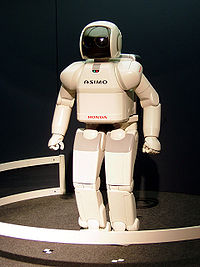 Assignment
Read:  Games of Empire: 
Global Capitalism and Video 
Games, Nick Dyer-Witheford 
and Greg de Peuter
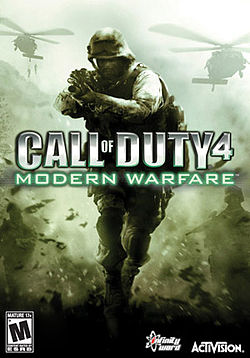 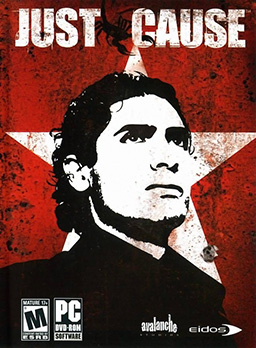 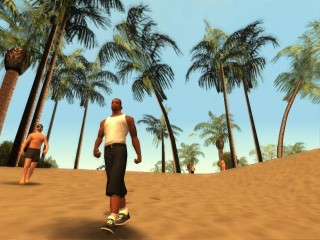 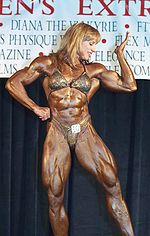 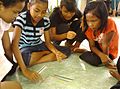 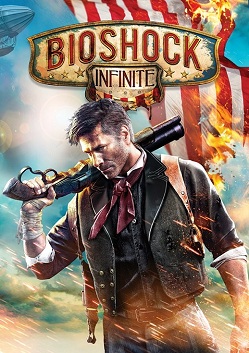 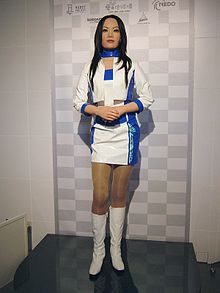 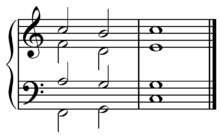 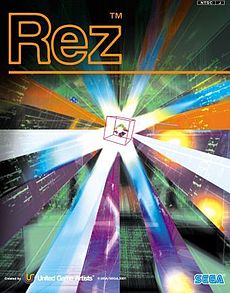 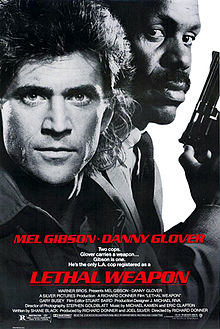 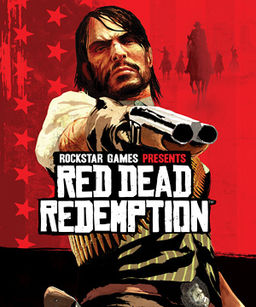 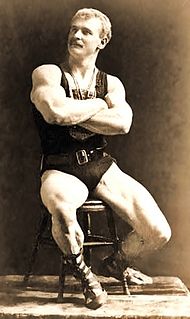 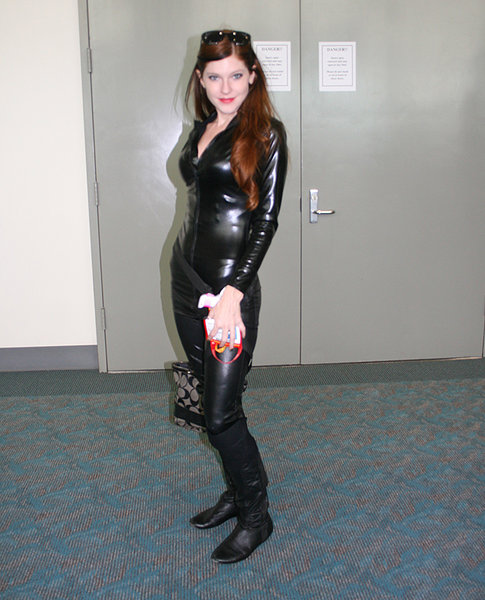 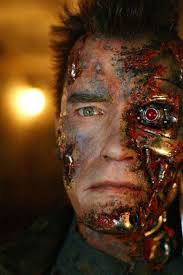 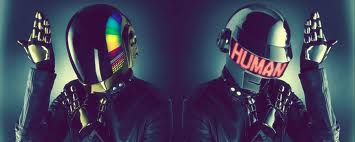 aEsTHetICS
As bodies in the world, and bodies
	who work with technology:

We have a shared responsibility to create
shared, intermediated, equitable worlds
that don’t just replicate or uphold the
laws of heteronormativity or patriarchy,
but reflect, represent and promote 
contingency and complexity so that virtual
worlds are compelling and productive for
all.
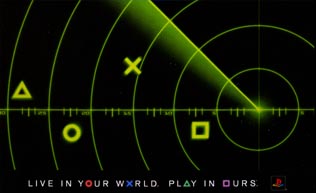 5 challenges
1) Expand the definition of narrative
2) Create characters that don’t just confound
	stereotypes, but obliterate them
3) Stop making violence concomitant with
	progress in the game
4) Don’t just speak for yourself, or for your
	employer, speak for the global community
5) Actively seek gender parity in all labor and
	creation
In order to break out of the 
prison house of sexism, misogyny
and masculine dominance, we
have to rethink how to move in 
and share Space,
to build worlds for different
kinds of movement(s),
to make room for every kind
of body and position.
It is entirely reasonable to be a bit
reticent to engage in the discussion.
Just be compassionate and open, the 
way we all are about games and 
gaming.  Gender and sexual equality,
like games, are made by people who
struggle toward a common goal.

If you build games, you are responsible
for ‘cultural vision’ -- what a fantastic
gift!
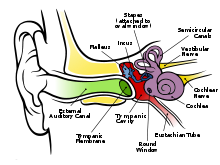 polyvocality
This slide is silent.  It marks the voices stolen
from women and those allied with the queer
project(s).

This disrupts the logocentrism and ‘authority’
of my voice.

Please insert your own voice here.
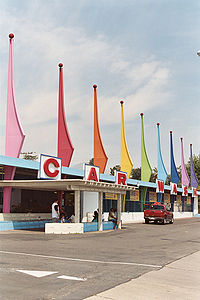 Thanks to:

Everyone at GGC and 
	Gotland U.

Ulf , Adam, Sara, Tom, Heidi and Will
	for due diligence and passionate
	advocacy

Ford Foundation and UCHRI
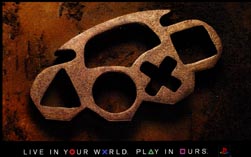 Watch Your Ass!
Masculinity, sexuality and games
Derek A. Burrill, UC Riverside, derekb@ucr.edu